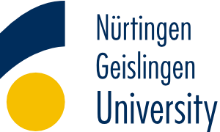 Erasmus+ - Cooperation among organisations and institutions
20 March 2023
SULAWE Kick-Off Meeting
1
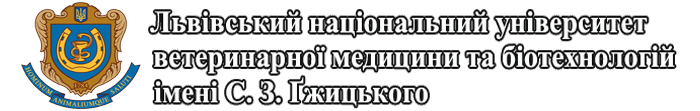 LNUVMB - Project Team - Staff members
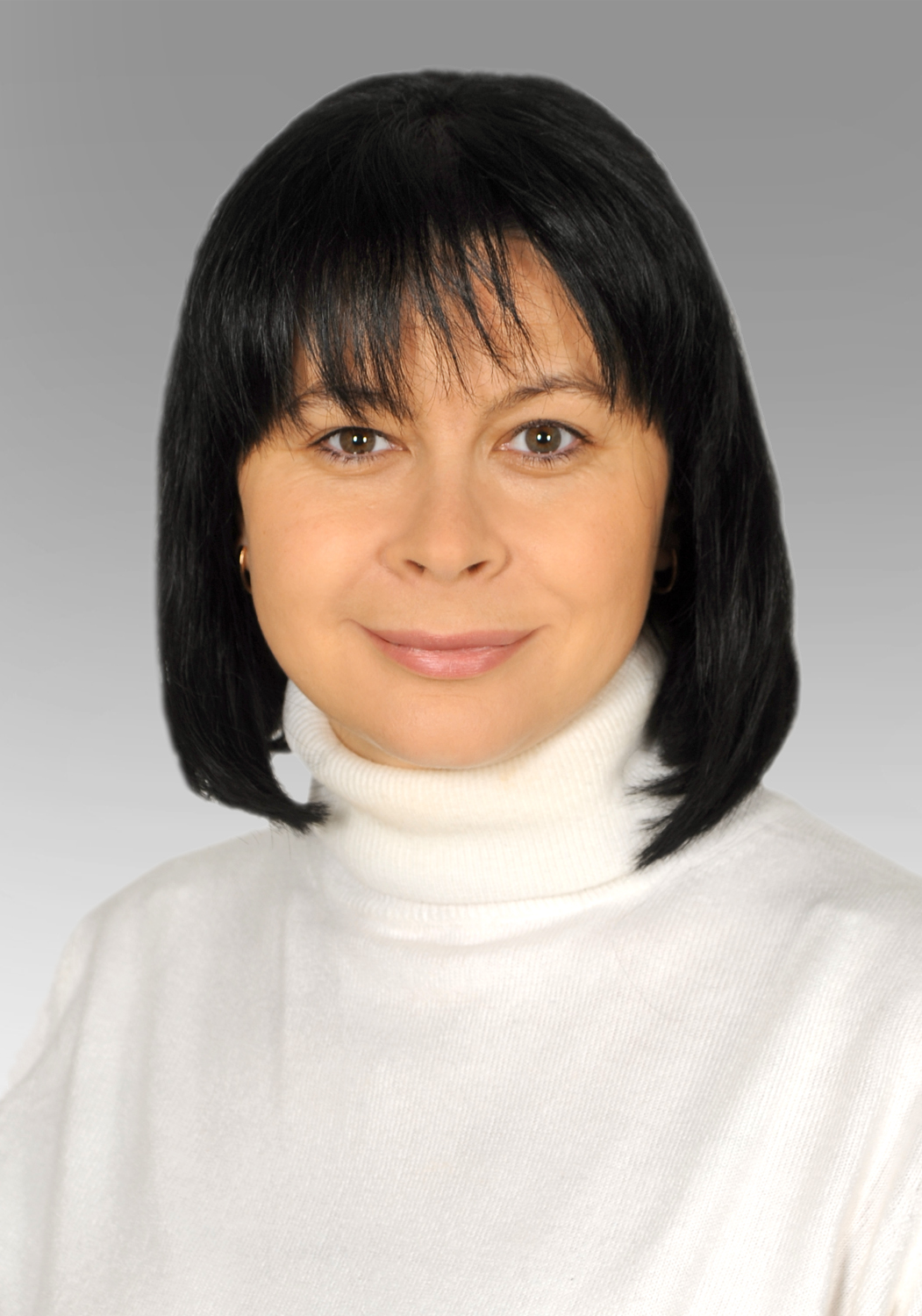 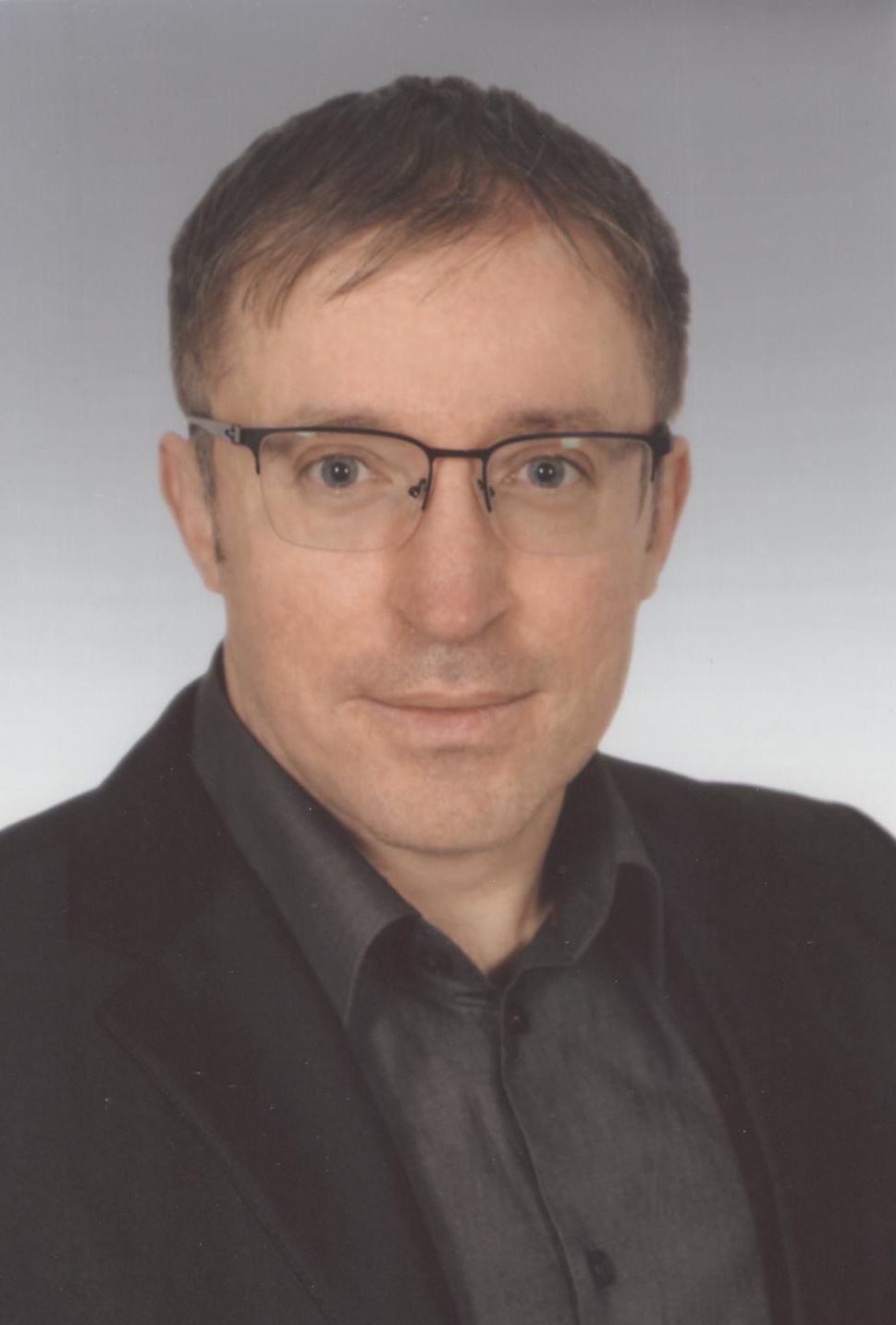 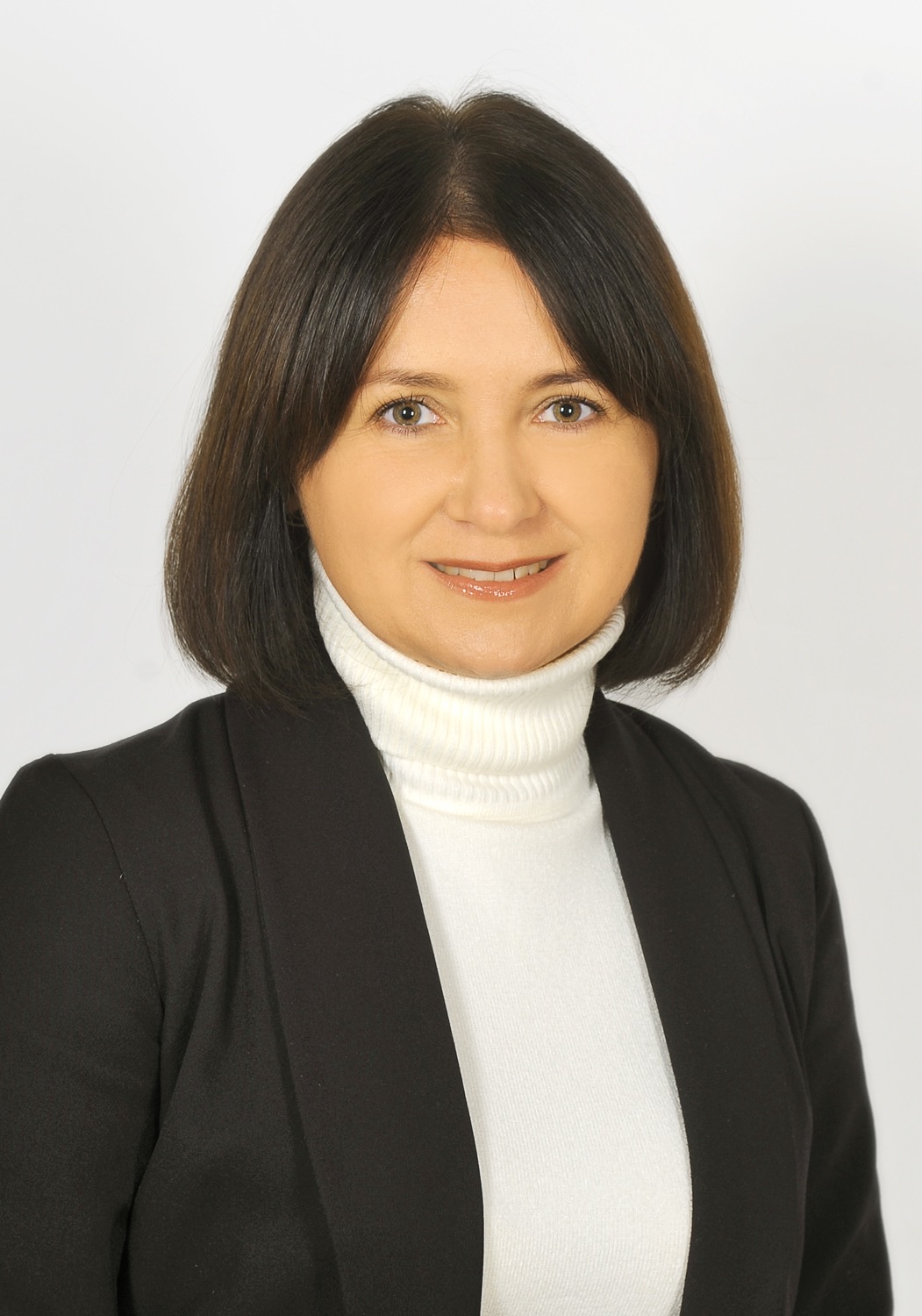 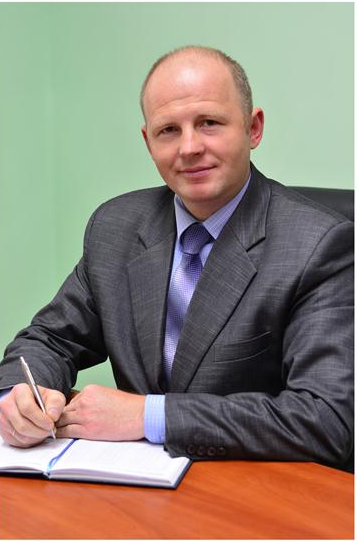 Ihor Dvylyuk

Vice-rector for science and educational work, As. Prof. of the Department of Hygiene, Sanitation and General Veterinary Prevention named after M. V. Demchuk
Bogdan Gutyj 
Head of the Department of Hygiene, Sanitation and General Veterinary Prevention named after M. V. Demchuk;
Nadiia Magrelo

As. Prof. of the Department of Hygiene, Sanitation and General Veterinary Prevention named after M. V. Demchuk
Uliana Vus

Assistant of the Department of Hygiene, Sanitation and General Veterinary Prevention named after M. V. Demchuk
Halyna Sus

As. Prof. of the Department of Hygiene, Sanitation and General Veterinary Prevention named after M. V. Demchuk
20 March 2023
SULAWE Partnership Presentation
2
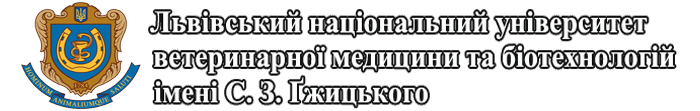 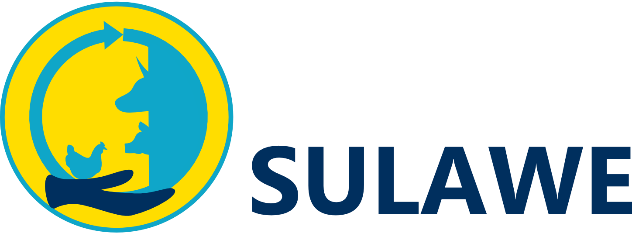 LNUVMB - Project Team - Staff members
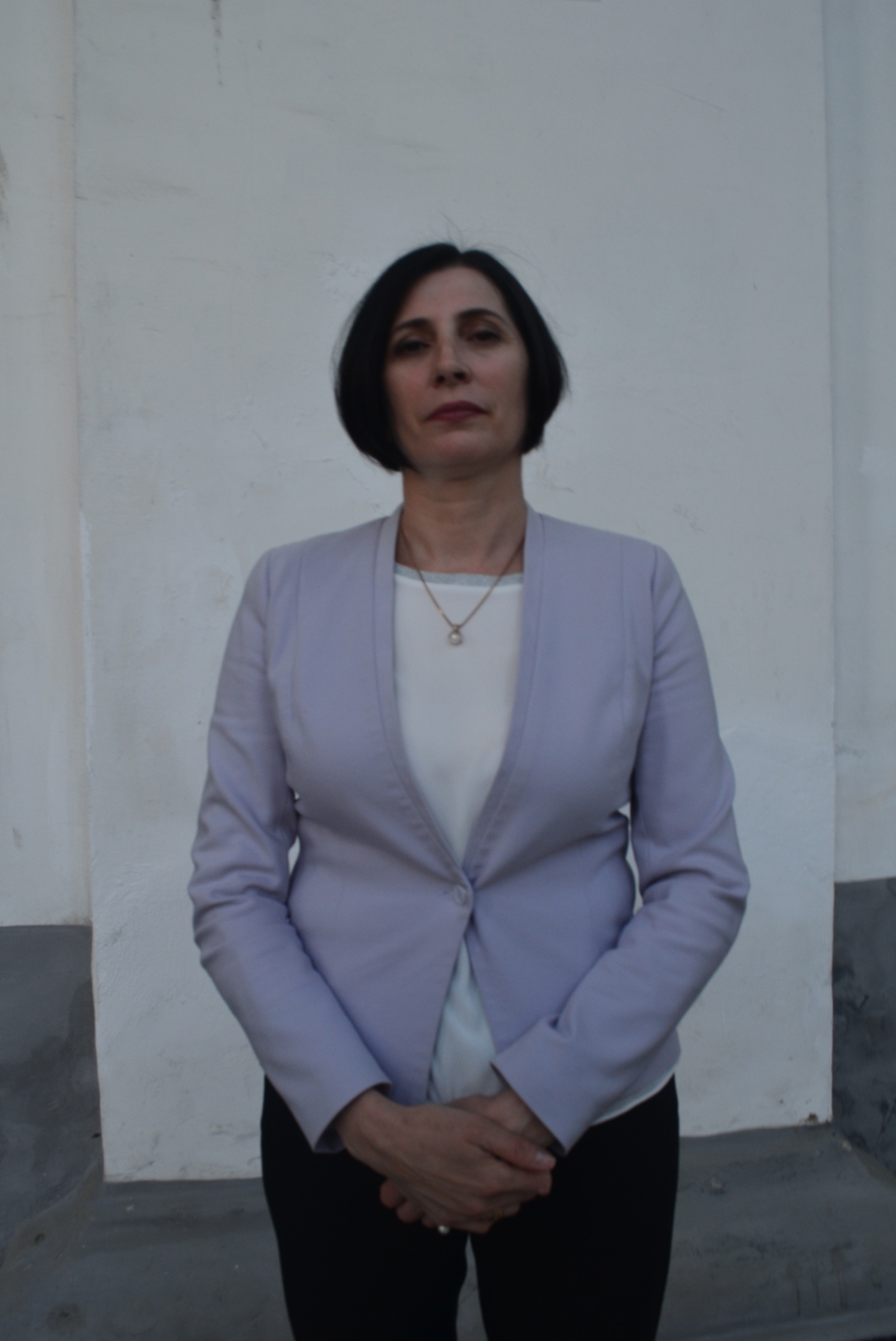 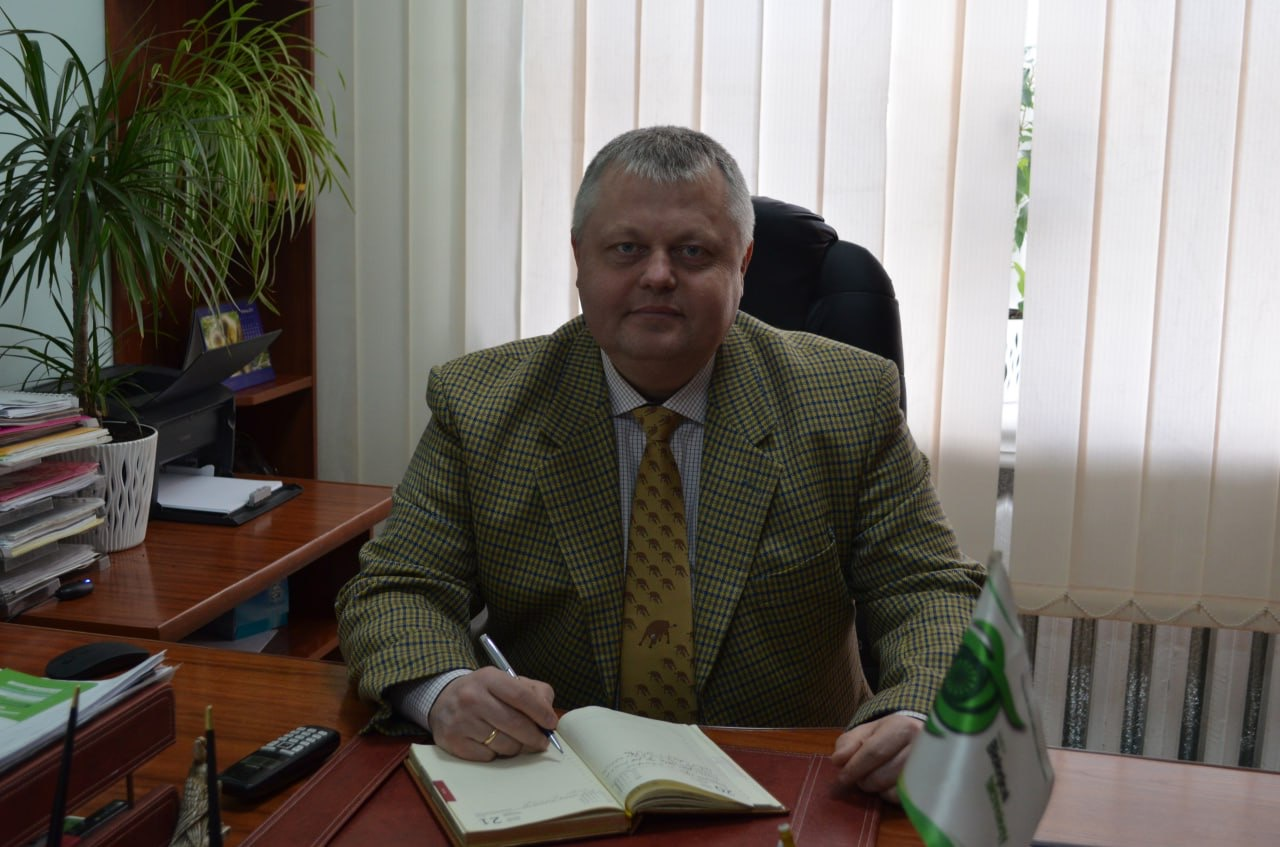 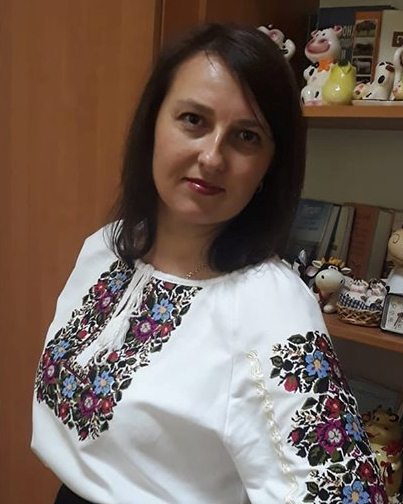 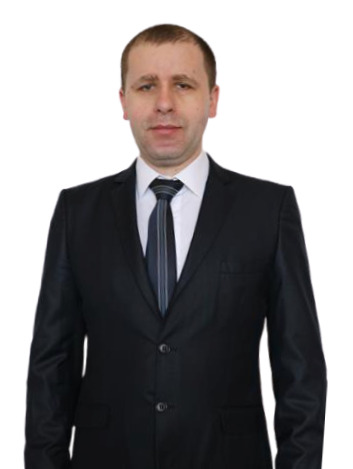 Andriy Boyko

Administrator of the LLL center, dean of the Biological and Technological Faculty, Ph.D. in Agricultural Sciences, Associate Professor of the Department of Technology of Production and Processing of Animal Husbandry Products
Nataliya Mazur

Doctor of Agricultural Sciences, Senior Lecturer at the Department of Technology of Production and Processing of Animal Husbandry Products
Petro Bodnar

Ph.D. in Agricultural Sciences, Associate Professor of the Department of Genetics and Animals breeding
Svitlana Popadyuk

Ph.D. in Agricultural Sciences, Associate Professor of the Department of Technology of Production and Processing of Animal Husbandry Products
10.10.2024
3